Présenté par : Aminata Adama Ndour et Sophie Le Sage, R1 en médecine familiale au CUMF Saint-Hubert.

Université de Montréal, le 31 mai 2019.
L’acide tranexamique dans la prévention et le traitement de l’hémorragie du post-partum
Plan de la présentation
Conflit d’intérêt 
 Introduction 
 Question de recherche
 Méthodologie
 Résumés des articles 
 Conclusion 
 Questions?
 Bibliographie
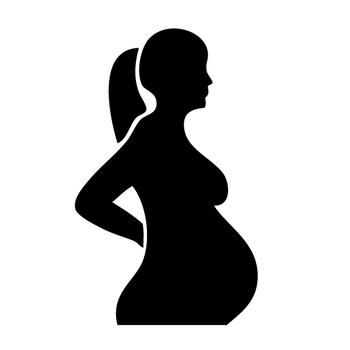 CONFLITS D’INTÉRÊTS?
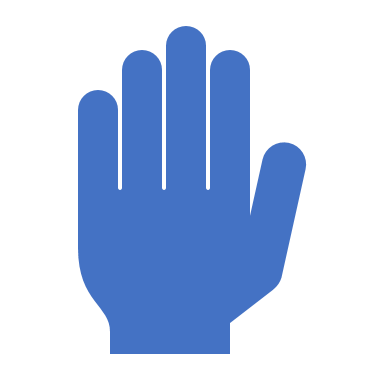 AUCUN CONFLIT D’INTÉRÊT À DÉCLARER
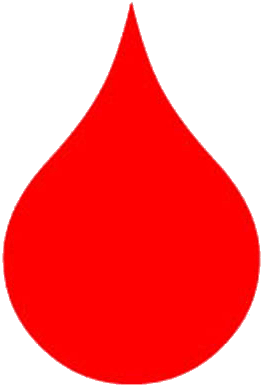 INTRODUCTION – pourquoi ce sujet?
L’hémorragie du postpartum (HPP) est une des 5 causes principales de mortalité maternelle ou de complications sévères du postpartum dans le monde. 
Autant dans pays industrialisés qu’en voie de développement.
Mortalité entre 0.6% et 20% dépendamment du lieu géographique (!)
Peut entrainer aussi plusieurs complications maternelles (transfusions, hystérectomie, évènements thromboemboliques, instabilité hémodynamique, syndrome de Sheehan, etc.)
Au Canada entre 2006 et 2011, incidence  HPP = 1.7 par 100 000 naissances. Responsable de 39 décès maternels (1.6/100 000 naissances)
  Administration d’acide tranexamique  (antifribrinolytique) en postpartum est une intervention simple et facilement réalisable dans nos milieux.
Déjà souvent utilisé en prévention et en traitement des saignements durant les césariennes et autres Chx, mais le sujet n’a pas été autant étudié pour les accouchements vaginaux.
[Speaker Notes: Même si le risque absolu est beaucoup moindre dans les pays développés.

Source incidence HPP Canada : Gesta 2018-2019, Agence de Santé publique du Canada.]
POPULATION 
 Femmes en âge de procréer accouchant par voie vaginale.

INTERVENTION 
 Administration d’acide tranexamique intraveineux en postpartum soit en traitement soit en prévention de l’hémorragie du postpartum. 

CONTRÔLE
 Prise en charge active usuelle du 3e stade du travail (administration d’oxytocine, clampage cordon, traction contrôlée du cordon, massages utérins, etc.)

OUTCOME
 Contrôle/incidence des hémorragies du postpartum.
QUESTION DE RECHERCHE : PICO
MÉTHODOLOGIE
Bases de données utilisées : EMBASE, MEDLINE et PubMed, (pas de limite par rapport à période de publication)
 Mots clés : « tranexamic acid » OR « cyklokapron » AND « postpartum haemorrhage » AND « vaginal delivery »
8 articles → 5 articles retenus

Médecin du Québec 
 1 article paru en février 2019
L’acide tranexamique : Mettre fin au saignement utérin

SOGC
 1 article « commentaire » paru en décembre 2017 
Moving Beyond Uterotonics for the Treatment of Postpartum Hemorrhage : Lessons from the WOMAN Study
[Speaker Notes: - 1 article disponible en mandarin seulement!
- 1 étude en cours pour laquelle aucun résultat n’est encore sorti.
1 méta-analyse de 2 articles inclus dans notre recherche initiale.

Article du Médecin du Québec : L’acide tranexamique : Mettre fin au saignement utérin. Reprend notions des articles trouvés dans recherche initiale
Article SOGC : Moving Beyond Uterotonics for the Treatment of Postpartum Hemorrhage : Lessons from the WOMAN Study. Donc aussi un commentaire sur une des recherches présentées plus tard.]
1ère partie : l’AT en traitement de l’HPP
“A good physician treats the disease, the great physician treats the patient who has the disease.”
― Dr. William Osler
ANALYSE ARTICLE 1
High-dose tranexamic acid reduces blood loss in postpartum haemorrhage, Critical Care, 2011
Résumé de l’article
[Speaker Notes: *Dose élevée utilisée dans chirurgies cardiaques démontrées efficaces pour réduire les saignements (études canadiennes 1993, 1995) – n’avaient pas démontrer d’augmentation du risque thromboembolique ; (peu d’études autres disponibles)
**Définition HPP pourtant 500 ml pour des AV mais selon leur protocole, administration AT ou placebo seulement après 800 ml 

T1 = inclusion, T2 = 30 minutes, T3 = 2 heures and T4 = 6 heures,
Exclusion de la population césarisée (vs étude WOMAN ou on été inclues)]
Principaux RÉSULTATS
↓ quantité de saignement 
Médiane des PS à T4 (6h PP) 173 mL groupe AT vs 221 mL groupe placebo p=0.041) - statistiquement significatif
↓ temps de saignement
Arrêt de saignement chez 93% des patientes groupe AT versus 79% groupe contrôle, p=0.016) - statistiquement significatif
↓ besoin de transfusion avant T4
13% des patientes ont eu transfusion groupe AT vs 18% groupe contrôle, p=0.17 - non statistiquement significatif  
 Pas de conclusion franche sur le besoin de procédures invasives – donc non statistiquement significatif  
 Embolisation artérielle : 6.0 % groupe AT vs 7.0% groupe contrôle, p=0.73 
 Hystérectomies : 0% groupe AT versus 2.7% groupe placebo, p=0.24

↓ Chûte Hb (<4g/L)
25% groupe AT vs 42% groupe placebo, p=0.02 - statistiquement significatif
Effets indésirables 
TPP : 2  cas groupe AT (3%) vs 1 cas groupe contrôle (1%)  p= 0.4 – donc non statistiquement significatif, mais différence clinique cependant présente… due à dose élevée d’AT? 
Effets indésirables non sévères rapportés groupe AT : Nausées, vomissements, étourdissements, phosphènes, etc.
[Speaker Notes: *Après prise en charge standard du 3è stade : kt vesical, révision utérine, examen tractus génital, utérotoniques, transfusion]
discussion
VALIDITÉ INTERNE
CONCLUSION : Bonne validité interne.
[Speaker Notes: Par poches sous la table d’accouchement et décompte des compresses par des sages femmes aveugles à la randomisation 
**mais évaluateurs et sages femmes aveugles à la randomisation]
VALIDITÉ EXTERNE
Validité
externe
Caractéristiques cliniques de la population généralisables à la nôtre
 Âge moyen 28-29 ans
 Proportion d’HPP dues à une atonie utérine similaire dans l’étude à celle au Canada (69 à 75% versus 70% respectivement)
 Population occidentale majoritairement caucasienne 
 Pratique occidentale similaire (par rapport à prise en charge de l’HPP) 


CONCLUSION : Bonne validité externe.
[Speaker Notes: Source proportion HPP dues à atonie utérine Canada : Gesta 2018-2019]
conclusion
L’utilisation d’AT en traitement de l’HPP serait efficace dans la réduction du temps et de la durée de saignement, ainsi que dans la réduction de l’anémie secondaire. Mais diminue-t-elle mortalité? Non étudié dans l’étude. Sécurité de ce produit à déterminer cependant – augmentation du risque de TPP mais non statistiquement significative (y’aurait-il un lien avec la dose élevée administrée?)
NNT = 6.67 (pour la réduction de la quantité de saignement à T4), donc très bon!
Changement probable de notre pratique à la lumière de cet article.
ANALYSE ARTICLE 2
Effect of early tranexamic acid administration on mortality, hysterectomy, and other morbidities in women with post-partum haemorrhage (WOMAN), Lancet, 2017
Résumé de l’article
[Speaker Notes: Augmentation du nombre de pte randomises pour minimiser effet hysterectomies 
HPP: 500 mL AV et 1000 C/S]
Principaux RÉSULTATS
↓ taux de mortalité toutes causes confondues
2.3% groupe AT versus 2.6% groupe placebo, RR 0.88, p=0. 16 - non statistiquement significatif
↓ taux de mortalité lié au saignement 
1.5% groupe AT versus 1.9% groupe contrôle, RR 0.81, p=0.045) - statistiquement significatif 
<3h :  1.2% groupe AT versus 1.7% groupe contrôle, RR 0.69, p=0.008 - statistiquement significatif 
>3h : 2.6% groupe AT versus 2.5% groupe contrôle, RR 1.07, p=0.7) - non statistiquement significatif 
Peu de différence pour risque d’hystérectomie 
 3.6% groupe AT versus 3.5% groupe placebo, RR 1.02, p=0.8 - non statistiquement significatif 
↓ risque de laparotomie 
0.8% groupe AT versus 1.3% groupe contrôle, RR 0.64, p= 0.002 - statistiquement significatif 
Pas de différence du risque thromboembolique (TPP, EP, IM, AVC) 
0.3% groupe AT versus 0.3% groupe contrôle, RR 0.88, p=0,603 - non statistiquement significatif 
Taux de transfusion de culot globulaires idem dans les deux groupes (54%) 
Pas de différence significative a/n de la qualité de vie dans les deux groupes
[Speaker Notes: < 3h resultat cliniquement significatif avec une reduction importante du taux de mortalité du au saignement 
> 3h différence moins intéressante cliniquement]
discussion
VALIDITÉ INTERNE
CONCLUSION : Bonne validité interne.
[Speaker Notes: Notons que cette étude incluait patientes avec césariennes mais  il y avait peu de différences dans la mesure des outcomes primaires/secondaires que l’accouchement ait été par césarienne ou vaginal (taux de mortalité lié au saignement, laparotomies, autres)]
VALIDITÉ EXTERNE
Validité
externe
Caractéristiques cliniques de la population généralisables à la nôtre : 
 Âge moyen (26-33)
 29% de patientes ayant eu des césariennes dans l’étude (vs 32% en  Amérique du Nord)
Population internationale de 21 pays différents avec différentes ethnicités, se compare à nos populations urbaines de plus en plus multiculturelles, mais peut-être moins aux populations rurales majoritairement caucasiennes.
Prise en charge de l’HPP selon un protocole international dans l’étude (pas les mêmes protocoles appliqués nécessairement ici).

 Conclusion : Bonne validité externe.
[Speaker Notes: Incidence césariennes Amérique du Nord : Lancet, 2015.]
conclusion
L’utilisation d’AT en prévention permettrait de diminuer le taux de mortalité lié à l’hémorragie postpartum, spécifiquement lorsqu’administré dans les 3 premières heures suivant le début du saignement. On observerait également une diminution du nombre d’hystérectomies suites à l’HPP avec l’AT. Tout ceci sans augmentation du risque thromboembolique.
NNT = 200 pour diminution du taux de mortalité avec administration AT< 3 (grand NNT, mais significatif car problématique fréquente, morbide et mortelle)! 
Changement probable de notre pratique à la lumière de cet article.
2ème partie : …et son rôle en prévention?
“An ounce of prevention is worth a pound of cure.” ― Benjamin Franklin
ANALYSE ARTICLE 3
Tranexamic Acid for the Prevention of Blood Loss after Vaginal Delivery, NEJM, août 2018.
Résumé de l’article
[Speaker Notes: Population : Femmes >18 ans avec grossesse unique de 35 semaines ou plus qui planifiaient avoir accouchement par voie vaginale.
Critères d'exclusion : Femmes avec risque accru de thrombose artérielle ou veineuse ou avec risque accru de saignement, avec ATCD d'épilepsie ou de convulsion, ou qui n'avaient pas une bonne compréhension de la langue française.

Effet de seuil : Participants à l'étude pouvaient déclarer une HPP si pertes sanguines proches de 500 mL alors que c'est la limite physiologique et que ce n'est pas réellement pathologique.

Instruments utilisés :
- Un sac gradué était placé juste après la naissance du bébé pour collecter et mesurer les pertes sanguines vaginales post-partum et restait en place au moins 15 minutes et jusqu'à ce que celui qui ait fait l'accouchement considère que le saignement ait terminé.
- Évènements indésirables recueillis jusqu'au congé de l'hôpital et en appelant les femmes participantes 3 mois post-partum. 
- Finalement, les femmes complétaient un questionnaire pour évaluer la satisfaction maternelle ainsi que leur état psychologique (avec échelle de dépression post-natale d'Edinburgh) au jour 2 + à 2 mois post-partum.]
Principaux RÉSULTATS
↓ taux d’incidence d’hémorragie du PP (8.1% groupe intervention versus 9.8% groupe placebo p=0.07) – non statistiquement significatif
↓ des besoins d’agents utérotoniques supplémentaires (7.2% versus 9.7% p=0.04) – statistiquement significatif
↓ taux pertes sanguines de >500 mL (6.6% versus 8.8% p=0.046) – statistiquement significatif

Pas de différence significative pour la moyenne de pertes sanguines PP, des changements péripartum d’Hb ou d’Ht et des autres labos, ni pour la satisfaction maternelle. 
ES : No/Vo plus fréquents dans groupe intervention (mais pas sévères). Pas de différence dans l’incidence d’évènements thromboemboliques (0.1% groupe intervention vs 0.2% groupe placebo p=0.37)
[Speaker Notes: Sous-groupes : Pas de différence dans les différents sous-groupes (accouchement vaginal assisté vs. spontané, ATCD HPP, présence/absence épisiotomie, facteurs de risque HPP, etc.)

Mesures de laboratoire : Hb, Ht, taux d’enzymes hépatiques si on regarde le threshold significatif (2x la valeur N), temps prothrombine, fibrinogène, bilirubine totale, créat, etc.]
discussion
VALIDITÉ INTERNE
CONCLUSION : Bonne validité interne.
[Speaker Notes: Étude fait selon le principe «Modified intention-to-treat» : Ont exclu, en plus des patientes avec critères d’exclusion et qui n’ont pas consenti à l’étude (ITT), les patientes ayant eu des césariennes.

Mesures objectives (sacs gradués plutôt qu'estimation visuelle des pertes sanguines)

1er point faible : 24 femmes avec données manquantes groupe intervention versus 28 femmes dans le groupe témoin.]
VALIDITÉ EXTERNE
Validité
externe
Population à l’étude similaire à la nôtre
Large population variée, plusieurs patientes avec facteurs de risque HPP, peu de facteurs d'exclusion.
Épisiotomies autours de 22-23% dans les 2 groupes, comparables à ce qu'on trouve ici au Québec (10-15%)


CONCLUSION : Bonne validité externe.
conclusion
L’utilisation d’AT en prophylaxie pourrait avoir un effet sur la diminution de l’incidence de l’HPP (si considéré comme >500 mL) et diminue le besoin d’agents utérotoniques supplémentaires, pas de différence dans les autres paramètres étudiés cependant. Pas de différence dans ES sévères.

 Changement probable de notre pratique à la lumière de cet article.
ANALYSE ARTICLE 4
The effect of prophylactic intravenous tranexamic acid on blood loss after vaginal delivery in women at low risk of postpartum haemorrhage : a double-blind randomnised controlled trial, ANZJOG, août 2014.
[Speaker Notes: Australian and New Zealand Journal of Obstretrics and Gynaecology]
Résumé de l’article
[Speaker Notes: Population : Femmes âgées entre 18 et 35 ans, enceinte d’un seul fœtus en présentation céphalique, entre 28 et 42 semaines de gestation, avec une TA normale et prévoyant accoucher par voie vaginale.

Pertes sanguines calculées : Volume sanguin maternel calculé x pourcentage de volume sanguin perdu. Avec Ht avant/après accouchement, poids maternel et taille maternelle.
Pertes sanguines mesurées : Après l'accouchement, un sac de plastique de poids connu était placé sous la femme et un contenant gradué avec un couvercle de plastique était placé en dessus du lit pour recueillir les pertes sanguines, qui étaient ensuite pesées. Les gazes/draps/tampons imbibés de sang étaient aussi tous pesés avant et après l'accouchement. Pertes de sang estimées par la méthode de Gai et al. (Quantité de sang (mL) = (poids du matériel utilisé - poids du matériel avant son utilisation)/1.05]
Principaux RÉSULTATS
↓ pertes sanguines moyennes calculées (différence moyenne de 140 mL dans le groupe intervention IC95% = 9-272 mL, p=0.036) – statistiquement significatif
↓ chute moyenne de l’Ht (2.3% versus 3.0% p=0.032) - statistiquement significatif
↓ taux d’incidence d’HPP sévère >1000 mL groupe AT (7% versus 18% p=0.048) – statistiquement significatif
↓ non statistiquement significative des PS moyennes de l'accouchement à la délivrance placentaire (p=0.523) mais ↓ statistiquement significative des PS moyennes entre la délivrance placentaire et 2h post-naissance (39% versus 52.6% p=0.001)

ES : No + étourdissements chez 2 (3.3%) des participantes du groupe intervention (et aucune dans le groupe placebo). Pas d’évènement thromboembolique. 
*Étude non concue pour déterminer sécurité du médicament.
discussion
VALIDITÉ INTERNE
CONCLUSION : Bonne validité interne.
[Speaker Notes: Mesures objectives : Ht, poids/taille patiente, contenant gradué et pesée des PS. 

Puissance tout de même de 80%]
VALIDITÉ EXTERNE
Validité
externe
Épisiotomies très fréquentes (>90% chez primipares et >70% pour les autres femmes) – non comparable à ici (10-15%). 
Beaucoup de facteurs d'exclusion! Donc ptes vraiment à faible risque d'HPP.
Aucune femme >35 ans incluse dans l'étude.


CONCLUSION : Validité externe faible.
conclusion
L’utilisation de l’AT en prévention de l’HPP chez les femmes à faible risque diminue les pertes sanguines moyennes, la chute de l’Ht et le taux d’incide des HPP sévères. Aucun ES sévère. Validité externe présentant quelques lacunes cependant.


 Changement probable de notre pratique à la lumière de cet article.
ANALYSE ARTICLE 5
Can Intravenous Injection of Tranexamic Acid Be Used in Routine Practice with Active Management of the Third Stage of Labor in Vaginal Delivery? A Randomized Controlled Study, AMJ, septembre 2012
[Speaker Notes: American Journal of Perinatalogy]
Résumé de l’article
[Speaker Notes: Critères d'inclusion : Fœtus vivant, AG entre 34 et 42 semaines, présentation céphalique et un accouchement vaginal prévu. 
Inclusion des femmes plus à risque d'HPP (grossesses gémellaires, polyhydramnios, EPF>4.5 kg, multiparité, pré-éclampsie, ATCD HPP).
Critères d'exclusion : Placenta previa/abrupta, placenta accreta, increta ou percreta, ATCD de césarienne ou autre chx utérine, histoire de maladie thromboembolique ainsi que ATCD ou maladie active significative (du cœur, du foie ou des reins).

Prise en charge active : clampage rapide cordon, administration d’agents utérotoniques, traction contrôlée du cordon pour expulsion placentaire, massage utérin, etc.

Instruments utilisés : 
- Le volume de perte de sang a été mesuré en pesant une feuille d'opération (?) imbibée de la fin de l’accouchement jusqu'à 2 heures après la naissance. Une balance électronique était utilisé (erreur de plus ou moins 1 g seulement). L'équation suivante a été utilisée : 		Quantité de sang (mL) = (poids des matériaux utilisés - poids des matériaux avant utilisation)/1.05.
- Après le congé des patientes, des sages-femmes (ne participant pas à l'étude) conseillaient aux patientes ayant recu de l'acide tranexamique de - vérifier les signes/Sx d'évènements thromboemboliques. Toutes les femmes avaient une feuille pour noter leur Sx.
- Les participantes étaient contactées 3 semaines PP pour déterminer l'incidence d'évènements thromboemboliques.]
Principaux RÉSULTATS
↓ pertes sanguines moyennes estimées dans groupe intervention aux 3e et 4e stades du travail (261.5 mL versus 349.98 mL, p <0.001) – statistiquement significatif
↓ incidence d’HPP > 500 mL (1.8% groupe AT versus 6.8% groupe placebo, p = 0.01) statistiquement significatif
↓ besoin d’agents utérotoniques dans le groupe intervention (8.7% versus 2.7%, p = 0.007) – statistiquement significatif
Taux plus élevés d’Hb dans le groupe intervention (9.9 versus 9.3 g/dL) et d’Ht (30.2% versus 29.0%), p<0.001 24h PP.

↓ non statistiquement significative dans le besoin de transfusion sanguine entre les groupes (p=0.37).
Aucune complication majeure dans les 2 groupes. Pas changement significatif dans les tests fonctionnels PT, aPTT, ou hépatiques ou rénaux dans les deux groupes.
discussion
VALIDITÉ INTERNE
CONCLUSION : Bonne validité interne.
[Speaker Notes: ITT : Ont été exclu de l'analyse seulement les naissances par césarienne ou précipitées (au lit) et 1 chorioamniotite.
Proportion des sujets analysés dans chaque groupe idem : 
Intervention : 96%
Placebo : 96%

Biais de selection – donc exclusion des accouchements précipités.]
VALIDITÉ EXTERNE
Validité
externe
Incidence d'épisiotomies beaucoup plus élevée qu'ici (45.7% dans le groupe placebo et 51.8% dans le groupe intervention) – non comparable à ici (10-15%). 
Aucune épidurale reçue dans les 2 groupes (non-disponibilité?)
Population par ailleurs semblable.


CONCLUSION : Bonne validité externe.
conclusion
L’utilisation de l’AT en prévention de l’HPP diminue les PS moyennes aux 3e et 4e stade du travail, l’incidence d’HPP, le besoin d’agents utérotoniques supplémentaires et confère aux patientes des taux plus élevés d’Hb et d’Ht 24h PP, mais n’a pas d’effet sur les besoins de transfusion. Pas de complication majeure relevée, mais étude non conçue pour déterminer sécurité du Rx.

 Changement probable de notre pratique à la lumière de cet article.
conclusion
[Speaker Notes: American Journal of Perinatalogy]
Conclusion finale
L’acide tranexamique en traitement de l’HPP semble avoir prouvé son efficacité dans la réduction des saignements ainsi que de la mortalité due à l’HPP, et ce, surtout lorsqu’administré dans les 3 premières heures suivant le début du saignement. On conclue donc que l’AT devrait être utilisé dans ce contexte (traitement).
L’acide tranexamique en prophylaxie de l’HPP semble avoir des effets bénéfiques et est à envisager dans un avenir rapproché (pourrait cependant nécessiter plus d’étude pour confirmer son efficacité et surtout pour s’assurer de l’innocuité du médicament).
Nécessité de répéter des études sur le même sujet avec taille d’échantillon assez grande pour évaluer la sécurité du médicament (risque thromboembolique entre autres).
Pourrait être intéressant d’initier des recherches sur le sujet en Amérique du Nord (aucune pour le moment).
 Étude sur l’utilisation d’AT dans le Tx de l’HPP serait intéressante à faire en divisant des sous-groupes selon les causes de l’HPP initialement (aussi efficace dans une HPP causée par une atonie utérine que par une lacération, par exemple?)
Pour le futur…
[Speaker Notes: American Journal of Perinatalogy]
Questions?
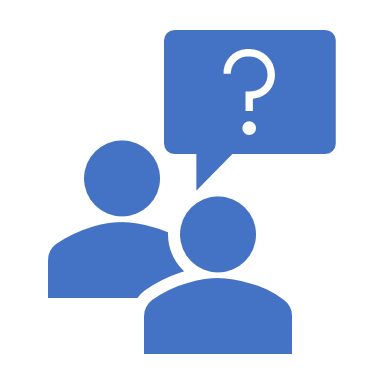 bibliographie
1- Collaborators, W. T. (2017). Effect of early tranexamic acid administration on mortality, hysterectomy, and other morbidities in women with post-partum haemorrhage (WOMAN): an international, randomised, double-blind, placebo-controlled trial. Lancet, 389(10084), 2105-2116. doi:10.1016/S0140-6736(17)30638-4
2- Ducloy-Bouthors, A. S., Jude, B., Duhamel, A., Broisin, F., Huissoud, C., Keita-Meyer, H., . . . Susen, S. (2011). High-dose tranexamic acid reduces blood loss in postpartum haemorrhage. Crit Care, 15(2), R117. doi:10.1186/cc10143
3- Sentilhes, L., Winer, N., Azria, E., Senat, M. V., Le Ray, C., Vardon, D., . . . Groupe de Recherche en Obstetrique et, G. (2018). Tranexamic Acid for the Prevention of Blood Loss after Vaginal Delivery. N Engl J Med, 379(8), 731-742. doi:10.1056/NEJMoa1800942
4- Mirghafourvand, M., Mohammad-Alizadeh, S., Abbasalizadeh, F., & Shirdel, M. (2015). The effect of prophylactic intravenous tranexamic acid on blood loss after vaginal delivery in women at low risk of postpartum haemorrhage: a double-blind randomised controlled trial. Aust N Z J Obstet Gynaecol, 55(1), 53-58. doi:10.1111/ajo.12262
5- Gungorduk, K., Asicioglu, O., Yildirim, G., Ark, C., Tekirdag, A. I., & Besimoglu, B. (2013). Can intravenous injection of tranexamic acid be used in routine practice with active management of the third stage of labor in vaginal delivery? A randomized controlled study. Am J Perinatol, 30(5), 407-413. doi:10.1055/s-0032-1326986
6- «L’acide tranexamique : Mettre fin au saignement utérin», Le Médecin du Québec,  février 2019, vol. 54, numéro 2, p.47-49
7- Weeks, A. D., & Lalonde, A. (2017). Moving Beyond Uterotonics for the Treatment of Postpartum Hemorrhage: Lessons From the WOMAN Study. J Obstet Gynaecol Can, 39(12), 1180-1182. doi:10.1016/j.jogc.2017.08.043